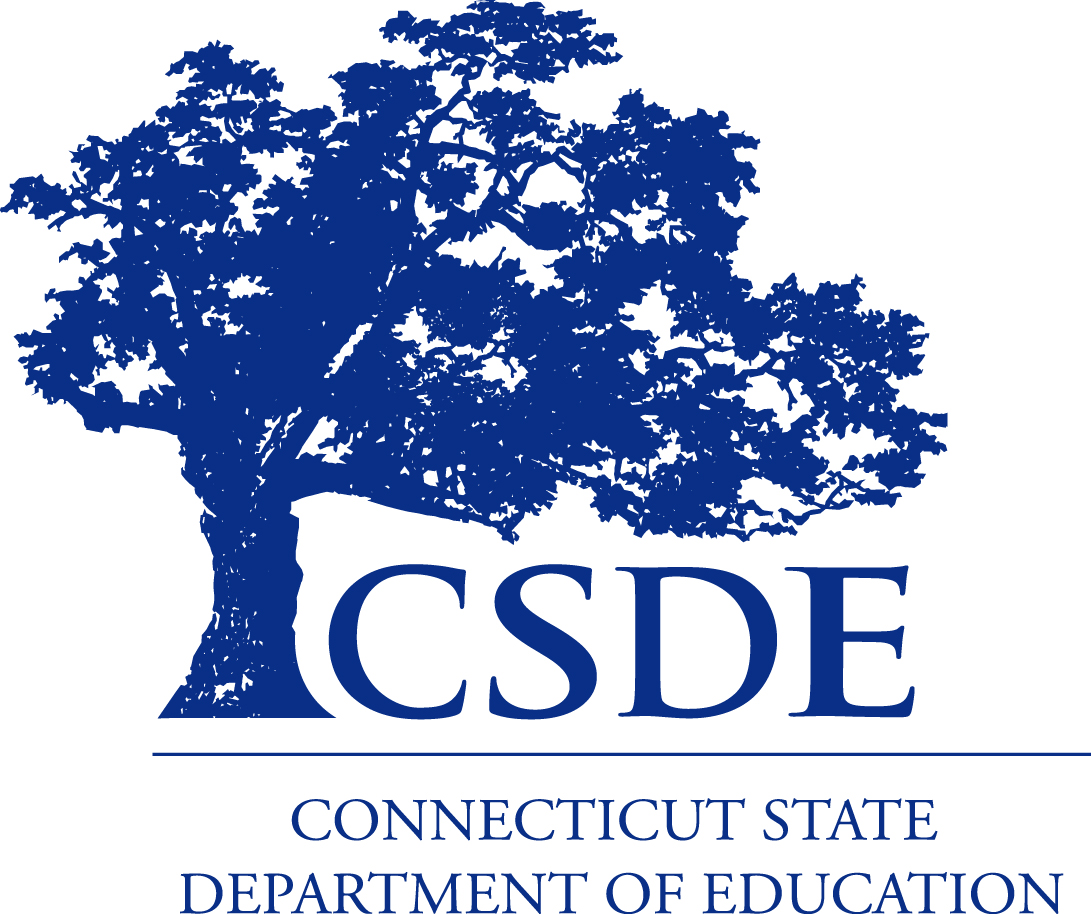 CONNECTICUT STATE DEPARTMENT OF EDUCATION
Adult Education Policy Forum


September 30, 2016
Agenda
Welcome/Introductions
Professional Development
CT Adult Virtual High School (CTAVHS)
Federal Grant Update
Workforce Innovation and Opportunity Act (WIOA) Update & Discussion
College and Career Readiness Standards (CCRS) Update
Important Meeting Reminders
2016-2017 Important Due Dates 
Adult Education Directory Information Form
Agenda continued
GED Update
CARS Update
Connecticut Association for Adult and Continuing Education (CAACE)
Other Updates
State Grant Update
Career Pathways
National External Diploma Program (NEDP) Update
Teacher Evaluation
Program Compliance and Quality Review for FY 2016-2017
Professional Development Update
The CSDE  continues to contract with two Regional Education Service Centers (RESCs) for delivery of our FY 2016-2017 Professional Development initiatives and trainings

Capitol Region Education Council (CREC) 
EdAdvance (formerly Education Connection) 

Staff from both RESCs will be responsible to deliver training to our adult education staff
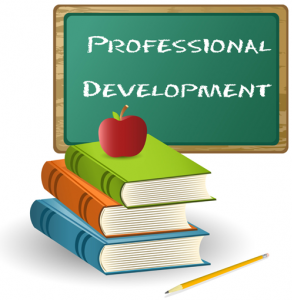 Professional Development Update
Some of the services and training areas being offered by CREC include:

Disability Contact Person Training 
Workforce Development and Career Pathways
CCR Standards Training
GED Math and RLA Workshops


Some of the services and training areas being offered by EdAdvance include:

GED Social Studies and Science Workshops
Technology Training/Workshops
Teacher Evaluation
GED Contact Person




Both  CREC and EdAdvance will collaborate on the 25th Annual Conference on Serving Adults with Disabilities 


Each RESC PD Provider will establish their own training dates and registration process
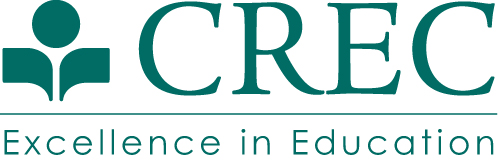 Updates
Course Updates: 
Added to Flex Format: Biology , Algebra 2, & Professional Writing
Replacements: College Algebra & Foundations of Real World
     Math
New Course: Counselor/Coordinator Success Course
Coming Soon: Introduction to Manufacturing (Spring/Summer
     2017)

System Updates: 
Multiple Mentor Assignments 
Shared Mentor Notes
Completion Rates
Federal Grant Update
The FY 2017 federal adult education grant awards are available through the CSDE’s Prepayment Grant System.  Based upon the federal appropriation for FY 2017 awards were issued with no reductions.

The PIP End of Year Reports were due to the Adult Education Unit on September 16, 2016.  Thank you for your timely submissions.
WIOA Update
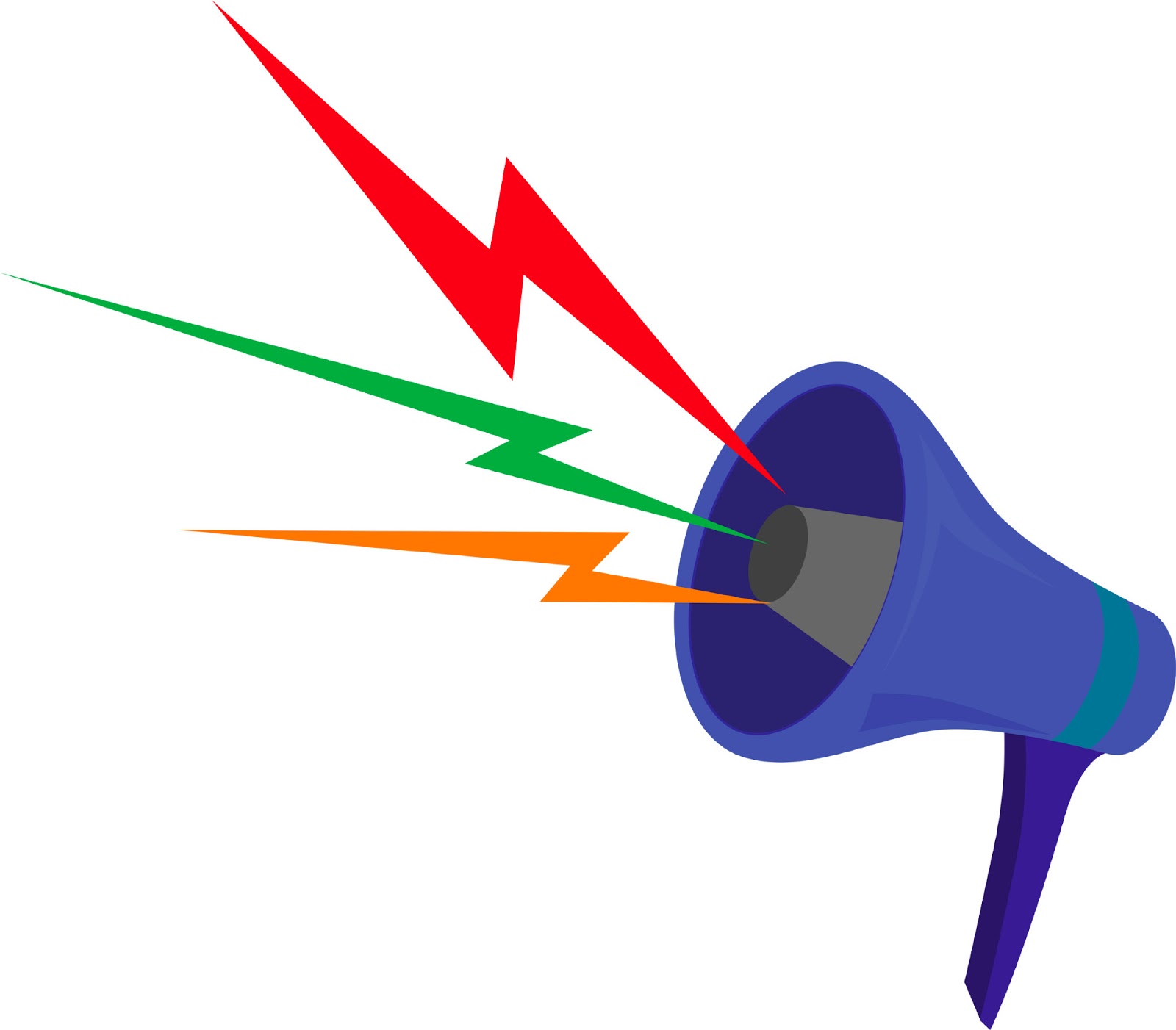 A Connecticut Unified State Plan was completed and submitted to the Secretary of Labor and the Secretary of Education in March 2016.
The USP was returned with a few deficiencies which were addressed and the plan was resubmitted on August 31.
OCTAE held the Annual State Directors’ Meeting in August.
The Final Rule (regulations) approved in June were clarified and discussed.
2017 New Competition for AEFLA Funds
Current priority areas:
21st Century workplace skills
IBEST
Transitions to Postsecondary Education
NEDP
Family Literacy
Non-traditional Adult Education
EL Civics
Adult Virtual High School
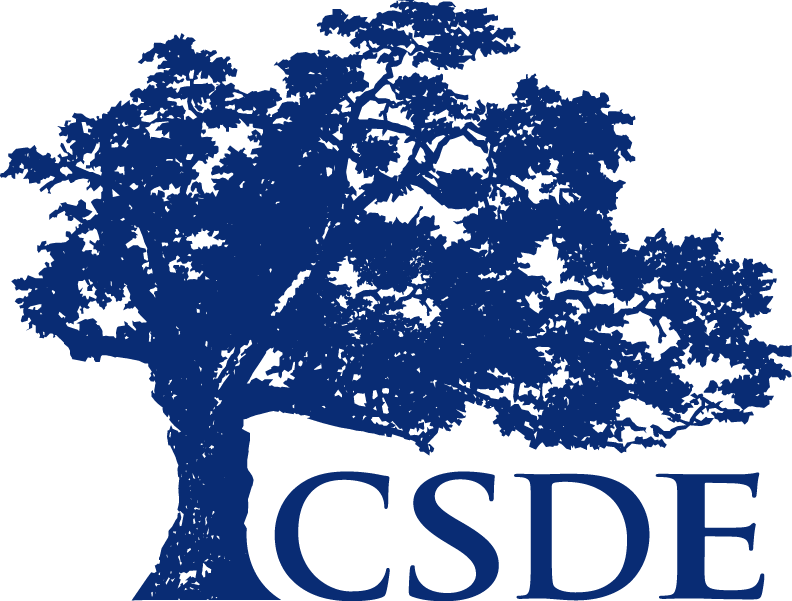 CONNECTICUT STATE DEPARTMENT OF EDUCATION
What’s Changed in AE and Literacy Activities?
WIA							WIOA
Adult Education			1. Adult Education
(English) literacy			2. Literacy
Workplace Literacy		3. Workplace AE & Literacy
Family Literacy				4. Family Literacy
								5. English Language Acquisition
								6. Integrated English Literacy & 									    Civics Education
								7. Workforce Preparation Activities
								8. Integrated Education & Training
Discussion
What ideas for AEFLA funding do you have?

Any new projects? 

New way of awarding grants?
CCR Standards Update
CCRS Update
CSDE continues to offer training through ATDN  for expected full implementation of the College and Career Readiness Standards by July 1, 2017.
The 100 series (all teachers) are scheduled for Math and ELA- flyer on tables  registration on ProTraxx. 
Reminder-Sessions are more limited this year if a sufficient number of participants are not registered within five days before-session will be cancelled.  
The 200 series ( designated teacher) Math and ELA sessions are being scheduled after January 1, 2017. 
CCR Standards for ESL expect to be released by OCTAE in October.
More information on how they will be implemented TBD.
Important Meeting Reminders
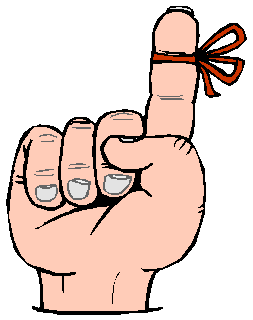 Policy Forums for 2016-17

Friday, January 13, 2017  9am-noon
Friday, June 9, 2017    9am-noon

Location TBD
 
 Last CARS Training Date for 2015-16 –New Users (FULL)
 
October 19, 2016		9:00 am-1:00 p.m.		Middletown Office of the CSDE	
Disability Contact Person Training

October 21, 2016		 AM  and PM			Middletown Office of the CSDE	 
Regional Program Facilitator Meetings for the Fall of FY 2016-17

October 20, 2016    1:00-3:00 PM   	East Haven Adult Education
October 21, 2016    9:30 - 12:00 PM   	CREC Coltsville
October 27, 2016    1:30-3:30 PM   	Waterbury Adult Education
2016-17  Important Due Dates and Reminders
Adult Ed Directory Information Form
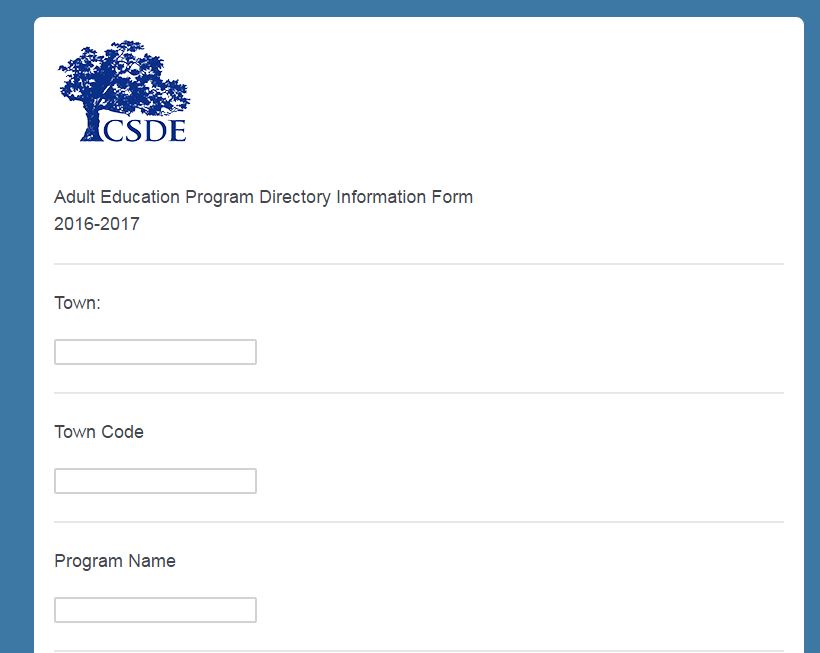 The link to the Directory Information Form for FY 17 was e-mailed to all adult education directors, CEE Agency heads and PIP providers on August 22, 2016
If your program has not submitted the 2016-17 information, please do so ASAP.
GED Updates
GED Path Source
	Candidates can access GED Path Source through the GEDTS Web site.  Depending 	on the candidate’s likes and dislikes, the program can match them to a career.  The 	candidate can follow links to career videos and research the educational 	requirements, salary, etc.  
GED Performance Levels

Passing (High School Equivalent) 145-164
College Career Ready on 1 or more tests (165-174)
College Career Ready + Credit on one or more tests (175-200) *Sabrina is working with the Connecticut College Board for approval
All states who administer the GEDTS exam have adopted these Performance Levels except New Jersey
GED Updates, Cont…
GED Prep Connect
GEDTS designed this program to help candidates connect with specific Adult Ed agencies.  There will be a banner across the Candidate’s log in screen that will ask them if they are “Interested in local GED Prep help?”; “What brings you here today?” and “Do you want to be contacted?” 
The Adult Ed Directors will be able to see in the GED CBT Manager which candidates would like to be contacted. 
 GEDTS will eventually have a locator map that candidates can locate the closest Adult Ed agency to them.
GED Updates, Cont..
GED Ready Promotion
There will be a 50 percent off promotion for GED Vouchers from 9/26/16 to 10/31/16.
The discounted vouchers must be purchased and used by 10/31/16.
The $3 Vouchers will be available through the Voucher Store for Adult Ed Programs.
Adult Ed Programs can get promotional flyers and Social Media posts from GEDTS to advertise this opportunity.
The code which is not to be made public or used before 9/26/16 is:  GEDGO
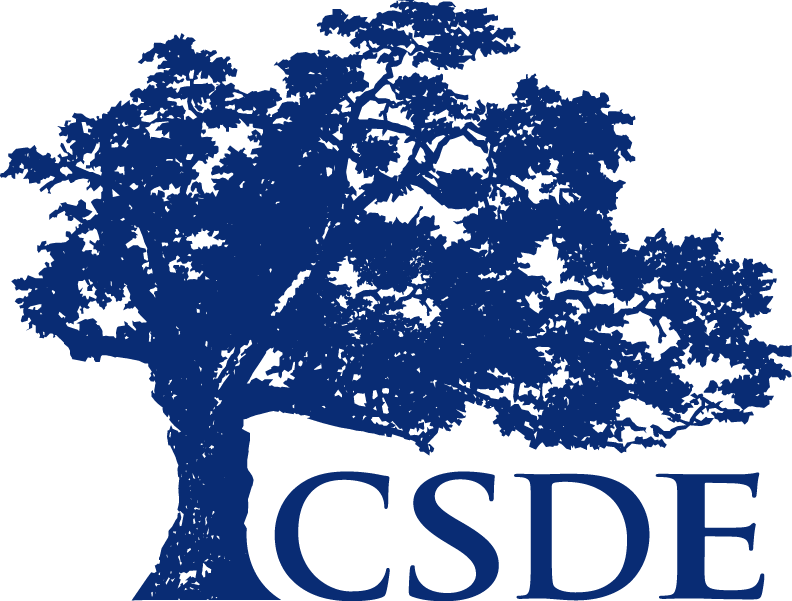 CONNECTICUT STATE DEPARTMENT OF EDUCATION
GED Updates, Cont…
GED Annual Conference 2016 was open to Teachers for the first time. The  Conference Professional Development handouts can be found on the GED Testing Service web site: http://www.gedtestingservice.com/educators/2016confprogram
Tuesdays for Teachers will continue for 2017-2018. This is an excellent resource for teachers and the webinars are recorded for easy access.
Site Test Schedules have been requested and should be sent to the GED Office.  Return the information to the CSDE by FAX: 860-807-2062 or e-mail to : Idalia.Thayer@ct.gov
CARS Updates
The FY 2016-2017 CARS Manual of Polices and Guidelines may be accessed from the CSDE Web site at
http://www.sde.ct.gov/sde/lib/sde/PDF/DEPS/Adult/accountability/ccspolicies.pdf
CARS Data Administrators are reminded to:
Review the user list and the access levels users have to  CARS; and
Check “not active” for any users who are no longer with the program
Edit/Update “Years of Teaching Experience in Adult Education” on the Staff Screen for 
Less than 1 Year
1-3 Years
More than 3 Years
CARS Data Entry Timelines (see CARS Policy Manual)

By October 28 - Enter September Attendance   
July 21, 2017 – Complete all data entry and ensure data is error free
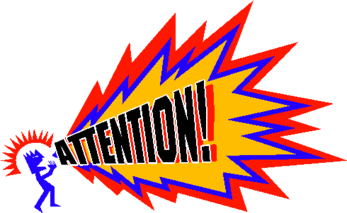 CARS Updates continued
ewhelpdesk@ca.com for a faster response to CARS questions, concerns, technical needs, etc. 

TOPS Exchange(TE)/CARS, CASAS WIOA Message
IMPORTANT NOTICEAll import file layouts have been revised to meet the new WIOA data requirements. If your 3rd Party attendance vendor has not yet made these changes for WIOA you can continue to use the old WIA files temporarily. Please advise your vendor to implement the new specifications soon in order to be compliant with WIOA.

CARS Redesign	
Email your feedback to ewhelpdesk@ca.com
Other Updates
E tests are now $1.10 per unit for 2016-17

The Connecticut Competency System (CCS) Manual of Assessment Policies and Guidelines may be accessed from the CSDE Web site at
http://www.sde.ct.gov/sde/lib/sde/PDF/DEPS/Adult/accountability/ccspolicies.pdf

Test security agreements are due to Aileen Halloran by October 7. Email was sent to all program directors on September 21.
State Grant Update
State Grant Update
FY 2016-17

Preliminary Adult Education State Grant Award Letters and ED-114 Budgets have been disseminated to all school districts via the State’s Pre-payment Grant System

The preliminary state grant cap percentage is approximately 11 percent – the State anticipates there may be additional rescissions

ED-141 Statement of Expenditure Reports were due to the CSDE on September 1, 2016
Career Pathways
The Career Pathways Taskforce has been meeting regularly. 

Carol Boin – CRECSuzanne Cimochowski – EASTCONN
Lynn Halligan – Middletown AE
Jody Huzina – Danbury AE
David Lee – Manchester AE
Christy Martin – New Milford AE
Steven Phelps – Vernon AE
Marcy Reed – CSDE
Fred Silbermann – Meriden AE
Christine Vincent – Vernon AE
Career Pathways
2016-17 Training Sessions:
Friday, November 18, 2016, 9:00 – 2:30 location TBD
January, 2017 – time/date/location TBD
Spring 2017 - time/date/location TBD
Toolkit Materials are being collected and will be available to programs 
The Career Pathways Toolkit will be rolled out at the January Training Session
NEDP Update
Providers offering the NEDP must have at least two certified scorers for the new NEDP written prompt being used in the Diagnostic phase of the program.  Recertification must be done yearly.

Both new and recertification courses are available online through CASAS/NEDP 
http://training.casas.org/course/search.php?search=written+prompt

The 3 day training for new advisor/assessors will be held on three Fridays beginning October 21, 2016. Other NEDP trainings scheduled for the 2016-17 year will be announced soon

The NEDP Directors meeting will be held on October 19, 2016, at SDE in Middletown.  RSVP to Gina Hoag by October 14.
Teacher Evaluation
Training will  continue this fall on the introduction series for evaluation (Adopting Evaluation & Effective Feedback)

Participants should take BOTH sessions to get a completion certificate and materials to introduce the evaluation plan to their staff
 
Programs that choose to make significant changes/additions to the approved plan will need to submit their plans to the Talent Office
 
Additional training on communicating about evaluation to staff, using the rubric and coaching will be offered this year
Teacher Evaluation Activity
Differentiating between the levels of performance
The Adult Ed Evaluation and Support Plan
Satisfies requirement for evaluation by assigning a rating
Exemplary
Proficient
Developing
Below Standard
Recognizes evaluation is a opportunity to provide feedback to improve skills and to implement the College and Career Readiness Standards (CCRS)
Activity
Each table has three packets
Indicator:  Rapport & Positive Social Interactions
Indicator:  Strategies,  Tasks &  Questions
Indicator:   Feedback to Learner

Read each of the four scenarios for each indicator and put them in order
Below Standard
Developing
Proficient
Exemplary
Debrief
How did these examples help to illustrate the continuum of the performance levels?
How did the rubric help you put the evidence  examples in the correct order?
Evaluators will need to practice matching what they observe with corresponding performance level on the rubric.

The Effective Feedback workshop and Level II workshops on using the rubrics and calibration will provide more practice with this!
Register at www.edadvance.org/atdn
Program Compliance and Quality Review
To Be Determined
Next Policy Forum:
Friday, January 13, 2017
Location TBD

All the Best for a Happy and Successful School Year!
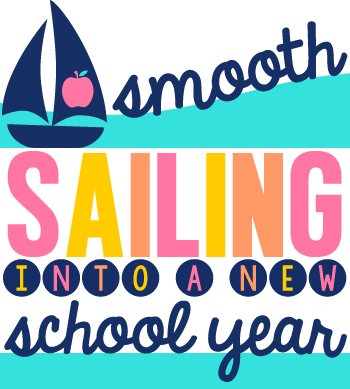 Facilitator’s MeetingAgenda
CCR Standards training 
ELA and math 100s- schedule
ELA and math 201- schedule

 GED Updates
 
CASAS Updates
New 80 Math Appraisal test
50 Reading and math appraisal
E-test user group discussion

New CASAS Reading Standards
CCRS Update
CSDE continues to offer training through ATDN  for expected full implementation of the College and Career Readiness Standards by July 1, 2017.
The 100 series (all teachers) are scheduled for Math and ELA- flyer on tables  registration on ProTraxx. 
Reminder-Sessions are more limited this year if a sufficient number of participants are not registered within five days before-session will be cancelled.  
The 200 series ( designated teacher) Math and ELA sessions are being scheduled after January 1, 2017. 
CCR Standards for ESL expect to be released by OCTAE in October.
More information on how they will be implemented TBD.
GED Updates
GED Path Source
	Candidates can access GED Path Source through the GEDTS Web site.  Depending 	on the candidate’s likes and dislikes, the program can match them to a career.  The 	candidate can follow links to career videos and research the educational 	requirements, salary, etc.  
GED Performance Levels

Passing (High School Equivalent) 145-164
College Career Ready on 1 or more tests (165-174)
College Career Ready + Credit on one or more tests (175-200) *Sabrina is working with the Connecticut College Board for approval
All states who administer the GEDTS exam have adopted these Performance Levels except New Jersey
GED Updates, Cont..
GED Ready Promotion
There will be a 50 percent off promotion for GED Vouchers from 9/26/16 to 10/31/16.
The discounted vouchers must be purchased and used by 10/31/16.
The $3 Vouchers will be available through the Voucher Store for Adult Ed Programs.
Adult Ed Programs can get promotional flyers and Social Media posts from GEDTS to advertise this opportunity.
The code which is not to be made public or used before 9/26/16 is:  GEDGO
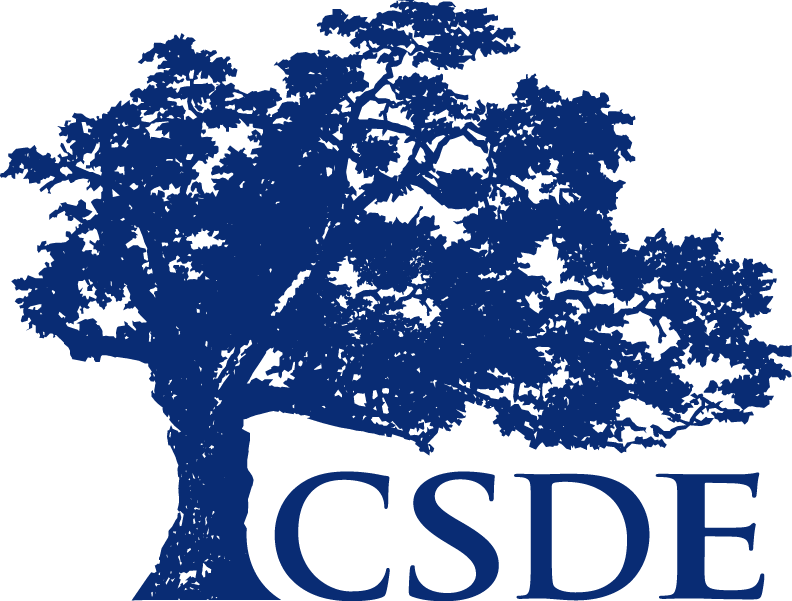 CONNECTICUT STATE DEPARTMENT OF EDUCATION
GED Updates, Cont…
GED Prep Connect
GEDTS designed this program to help candidates connect with specific Adult Ed agencies.  There will be a banner across the Candidate’s log in screen that will ask them if they are “Interested in local GED Prep help?”; “What brings you here today?” and “Do you want to be contacted?” 
The Adult Ed Directors will be able to see in the GED CBT Manager which candidates would like to be contacted. 
 GEDTS will eventually have a locator map that candidates can locate the closest Adult Ed agency to them.
GED Updates, Cont…
GED Annual Conference 2016 was open to Teachers for the first time. The  Conference Professional Development handouts can be found on the GED Testing Service web site: http://www.gedtestingservice.com/educators/2016confprogram
Tuesdays for Teachers will continue for 2017-2018. This is an excellent resource for teachers and the webinars are recorded for easy access.
Site Test Schedules have been requested and should be sent to the GED Office.  Return the information to the CSDE by FAX: 860-807-2062 or e-mail to : Idalia.Thayer@ct.gov
CASAS Updates
New 80 Math Appraisal test

50 Reading and math appraisal

E-test user group discussion
Other Updates
E tests are now $1.10 per unit for 2016-17

The Connecticut Competency System (CCS) Manual of Assessment Policies and Guidelines may be accessed from the CSDE Web site at
http://www.sde.ct.gov/sde/lib/sde/PDF/DEPS/Adult/accountability/ccspolicies.pdf

Test security agreements are due to Aileen Halloran by October 7. Email was sent to all program directors on September 21.
CASAS Reading Standards
Activity….
Important Meeting Reminders
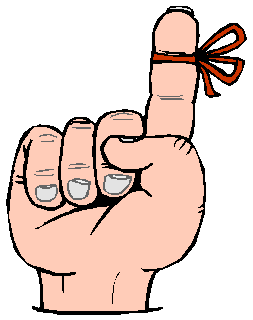 Policy Forums for 2016-17

Friday, January 13, 2017  9am-noon
Friday, June 9, 2017    9am-noon

Location TBD
 
 Last CARS Training Date for 2015-16 –New Users (FULL)
 
October 19, 2016		9:00 am-1:00 p.m.		Middletown Office of the CSDE	
Disability Contact Person Training

October 21, 2016		 AM  and PM			Middletown Office of the CSDE	 
Regional Program Facilitator Meetings for the Fall of FY 2016-17

October 20, 2016    1:00-3:00 PM   	East Haven Adult Education
October 21, 2016    9:30 - 12:00 PM   	CREC Coltsville
October 27, 2016    1:30-3:30 PM   	Waterbury Adult Education